アシストスーツで農業をもっと快適に
福岡デザイン＆テクノロジー専門学校　２年　永田崇人
目次
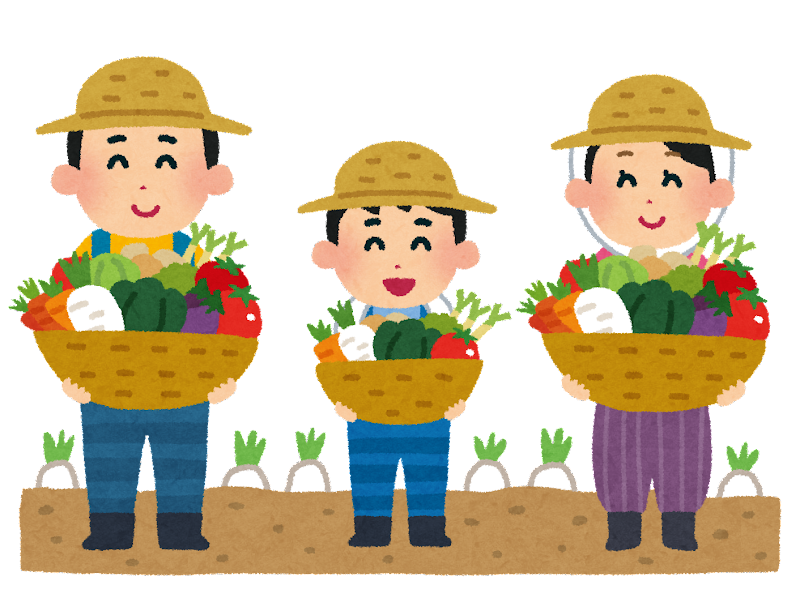 １，目的

２，提案内容

３，対象

４，目標

５，クロージング
目的
・傷がつくことで売れなくなる食品を少なくする

・農業に挑戦する人達を増やす

・安心して作業ができる環境を作る
提案内容
・農家初心者が安心して農業を始められるサポートをする

・コツがいる動作や力加減をサポートする

・AIの学習機能で動作のサポートをする
　（傷がつき売れなくなった食品）
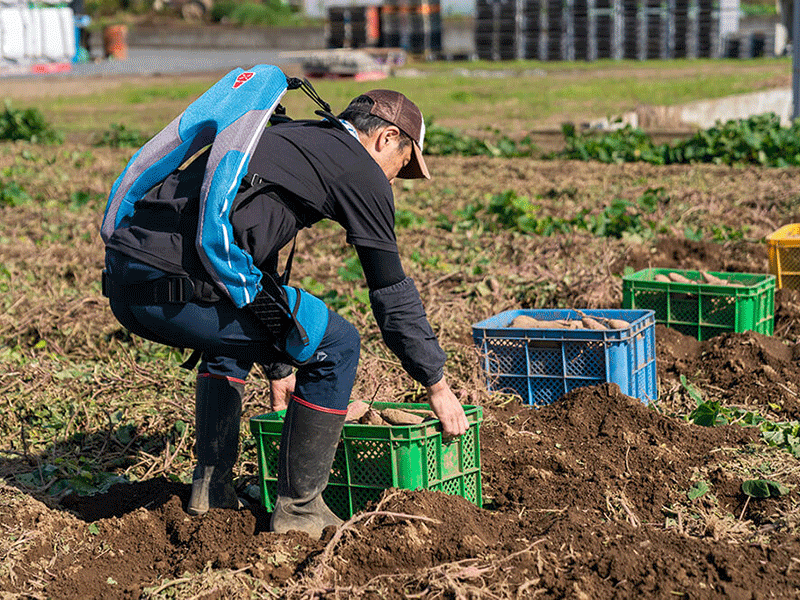 対象
・新しく農業を始めようとしている人

・すでに農業を行っている農家の人
目標
・食品の品質と価値の向上

・農家の人口増加

・売れなくなる食品のロスをなくす
クロージング
食品ロスをなくし、農業に挑戦する人たちを応援する
また、農業の簡略化を図る
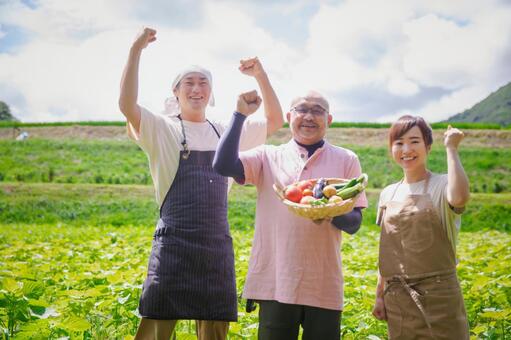